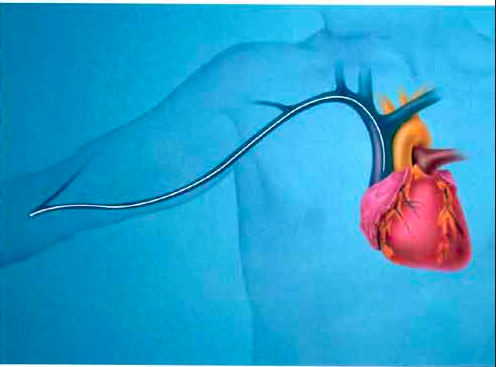 Case 7-Complication of central line insertion
GROUP D
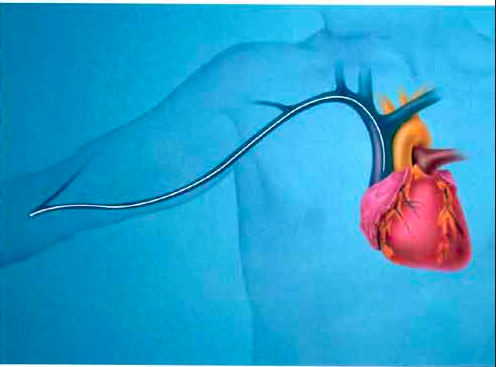 Indications :
- Available when peripheral vessels collapse.- Access to central pressure measurements.In-hospital procedure- Safer vasopressor administration.
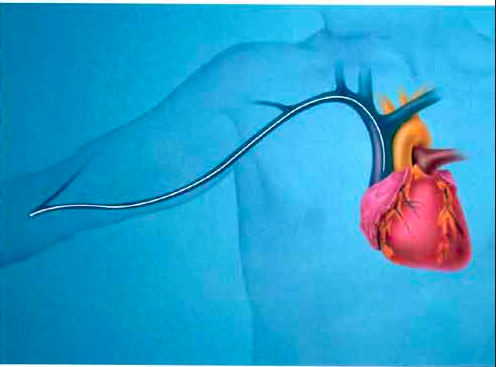 Common Sites of Insertion :1. Internal jugular vein.2. Subclavian vein.3. Femoral vein.
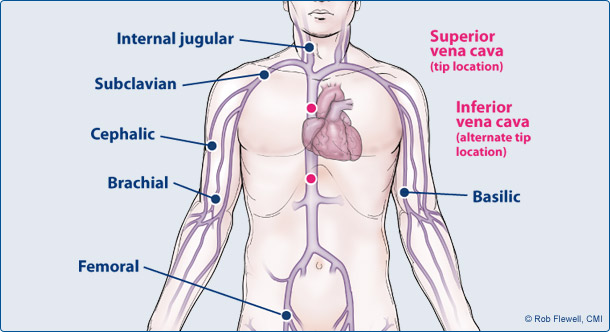 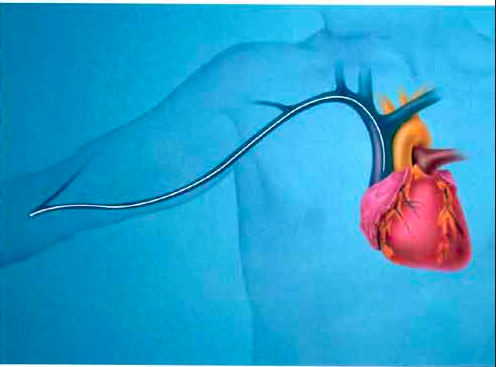 A 25-year-old presented with road traffic accident. He was scheduled as emergency exploratory laparotomy.  After induction of anesthesia, patient was positioned for central line insertion through IJV. While insertion of catheter the patient has sudden tachyarrhythmia and  sudden drop in end tidal CO2, drop in saturation and hypotension was noticed.
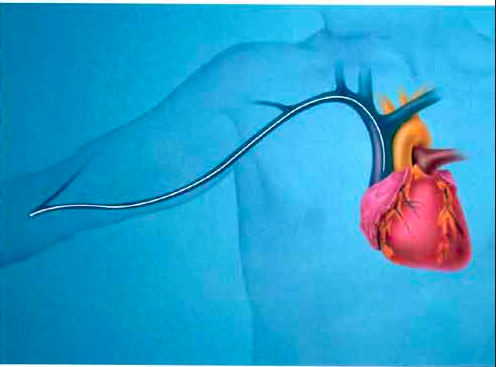 1. What may be the possible diagnosis?
Air Embolism 
Shock 
Fat Embolism 
Pulmonary Embolism
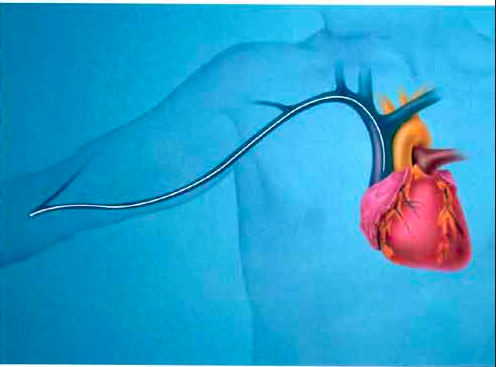 Air Embolism : results from inadvertent introduction of air into thecirculation, usually via the venous system , Air bubblespass into :
the pulmonary circulation, > causing ventilation perfusion mismatch and hypoxia
the right atrium and ventricle , > cause a reduction
in right ventricular cardiac output
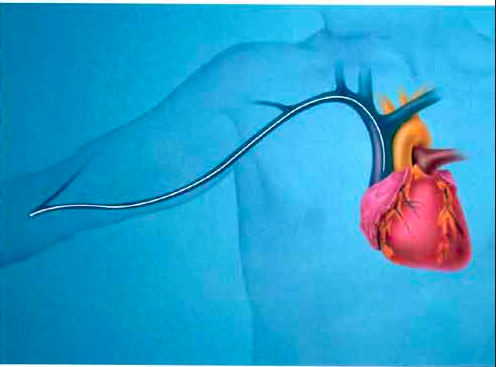 2. What are the different methods for the detection of air embolism?
Before the inclusion of multimonitoring technologies, the clinical diagnosis of VAE was dependent on direct observation of air suction in the surgical field, deduction from clinical events, or postmortum discovery of air in the vasculature or heart chambers
1.Laboratory Tests : 
Laboratory tests are neither sensitive nor specific for the diagnosis of venous air embolism. The only indication for obtaining routine laboratory tests is to evaluate the associated end-organ injury resulting from air embolism.
Arterial blood gas  ( ABG) : often show hypoxemia, hypercapnia, and metabolic acidosis secondary to right-to-left pulmonary shunting.
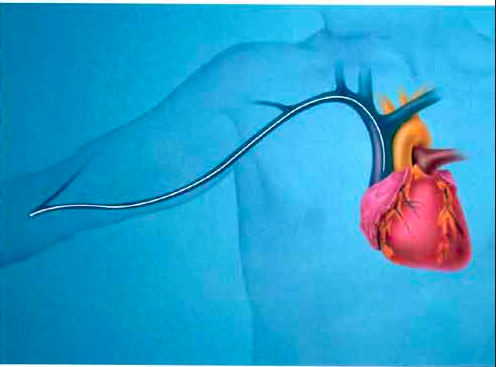 2. Imaging Studies : 
Transesophageal echocardiography ( TEE ) : 
has the highest sensitivity for detecting the presence of air in the right ventricular outflow tract or major pulmonary veins.
Doppler ultrasonography : 
* Precordial Doppler ultrasonography : is the most sensitive noninvasive method for detecting venous air emboli.
* Transcranial Doppler ultrasonography:  is another imaging modality commonly used to detect cerebral microemboli.
CT scans: 
can detect air emboli in the central venous system (especially the axillary and subclavian veins), right ventricle, and/or pulmonary artery.
MRI :
 of the brain may show increased water concentration in affected tissues, but this finding alone may not be reliable for the detection of gas emboli.
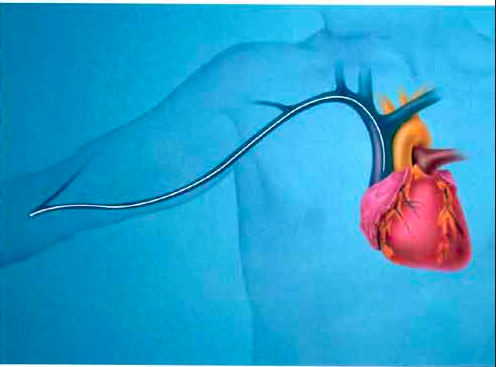 Other Tests :
Electrocardiography (ECG) : The findings closely resemble those seen with venous thromboembolism and include tachycardia, right ventricular strain pattern, and ST depression. 
End-tidal carbon dioxide (ETCO2) : air embolism leads to V/Q mismatching and increases in physiologic dead space. This produces a fall in end-tidal CO2 (normal value is < 5).
Pulse oximetry  
Pulmonary artery catheter : A pulmonary artery catheter can detect increases in pulmonary artery pressures, which may be secondary to mechanical obstruction/vasoconstriction from the hypoxemia induced by the air embolism.
Central venous catheter : if a central venous catheter is in place, aspiration of air may help to make the diagnosis. It is also helpful in monitoring central venous pressures, which may be increased in air embolism.
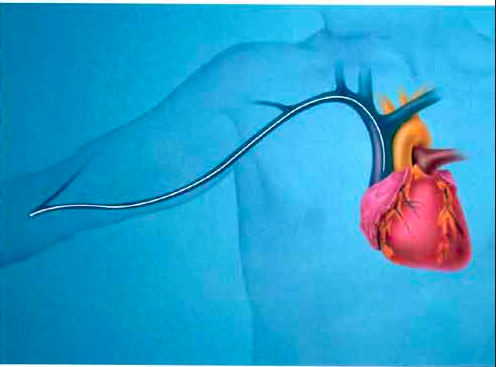 3.How you can prevent air embolus while inserting central venous catheter?
For removal, position the patient in the Trendelenburg's position to increase the intrathracic pressure.
Apply an occlusive dressing ( an antiseptic ointment or petroleum  gauze)
Keep the patient flat for 30 mins after removal and monitor for signs and symptoms of  embolism.
Hydration
Avoidance of Nitrous Oxide
Expel air from syringes prior to any injection or infusion 
Always assure that central catheter ports are clamped when removing
Caps or lines.
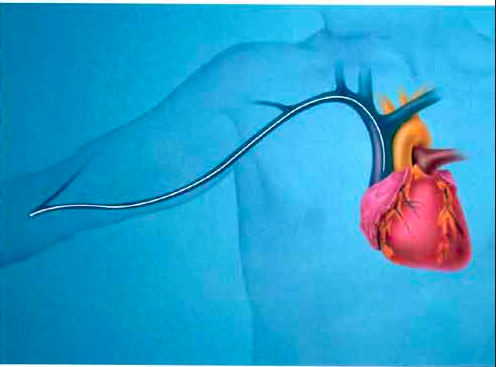 4. How will you manage this case?
-100% Oxygen. 
-Airway, breathing, circulation and call for help.
-Flood surgical site with saline.
-Position patient in Trendelenburg/left lateral decubitus position.
-Consider inserting a central venous catheter to aspirate gas.
-Consider hyperbaric chamber if indicated.
[Speaker Notes: -100% Oxygen. 
(The administration of oxygen supports the patient with cardiovascular instability or collapse and helps decrease the size of the embolus through its effects on the partial pressures of oxygen and nitrogen within the blood, which causes nitrogen to move from the embolus into the bloodstream.)
-Airway, breathing, circulation and call for help.
-Flood surgical site with saline.
-Position patient in Trendelenburg/left lateral decubitus position.
(This position helps the air embolus to move toward the apex of the right ventricle, away from the pulmonary artery and right ventricular outflow tract.)
Consider inserting a central venous catheter to aspirate gas.
(helping to break up air emboli and move them away from the right ventricular outflow tract.)

-Consider hyperbaric chamber if indicated.
(It can mitigate further effects of air emboli and decrease their size.)]
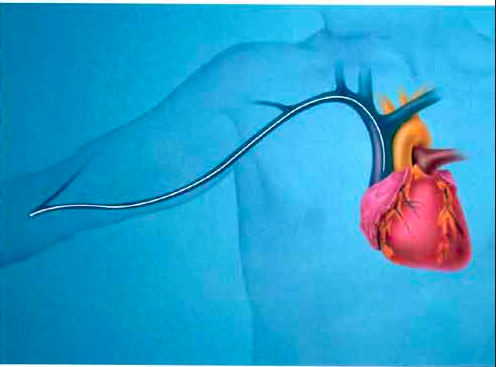 THANK YOU 